KUKUŘICE
PESTRÁ KRAJINA
VINICE
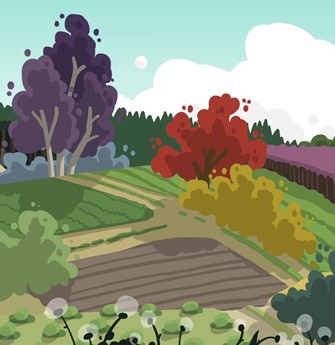 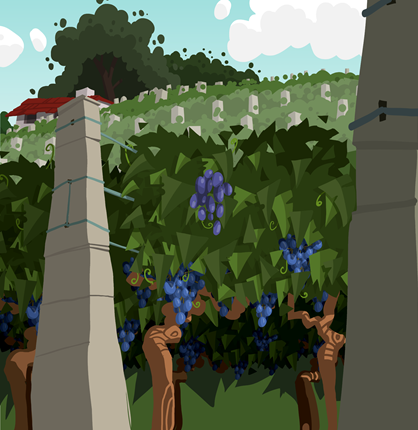 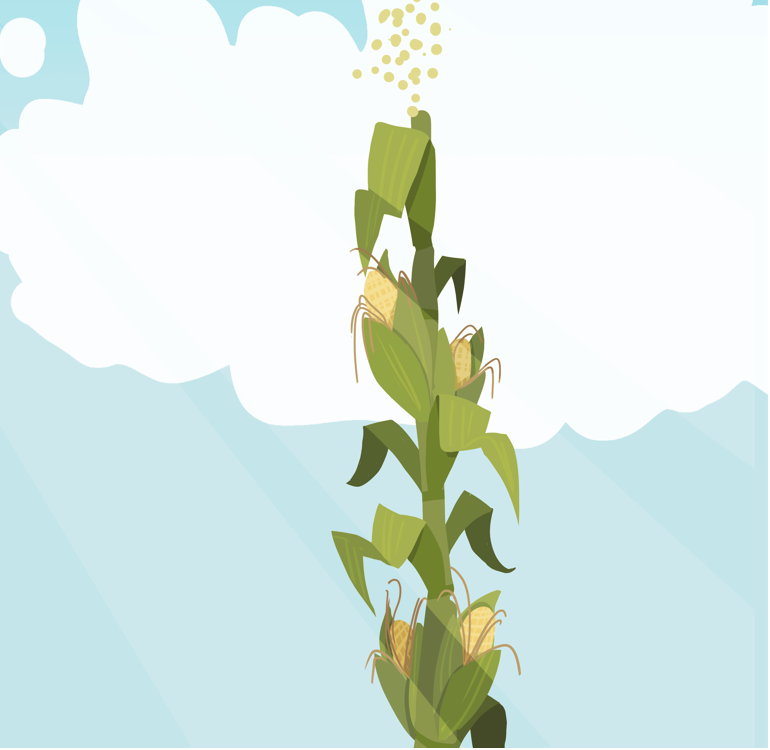 VČELA
VINNÁ RÉVA
POSTŘIK NA ŠKŮDCE
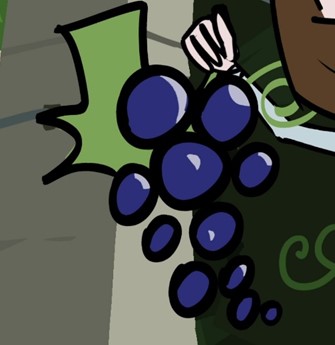 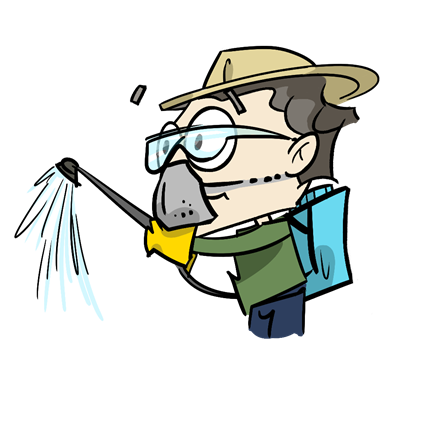 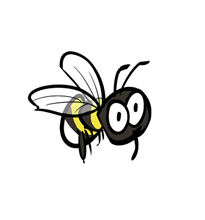 KOSIT
KEŘ
VEVERKA
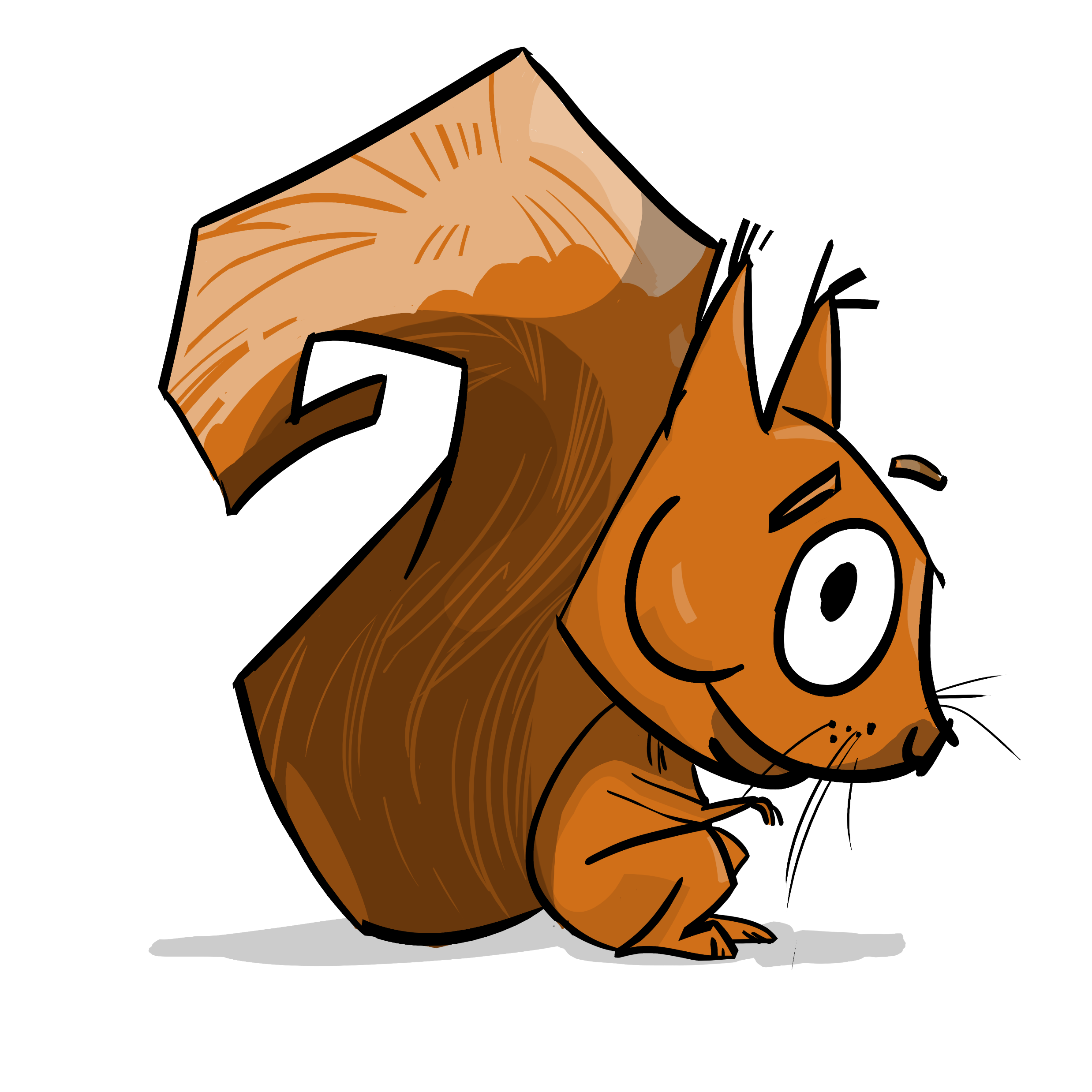 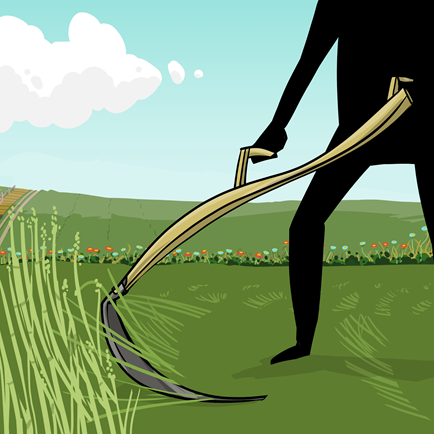 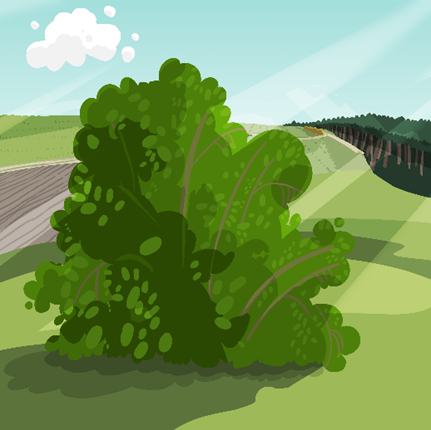 JETEL
HNŮJ
KUKUŘIČNÉ POLE
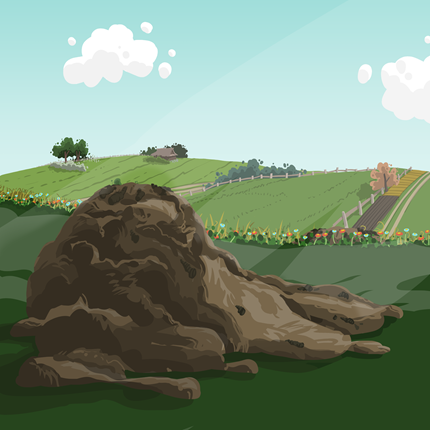 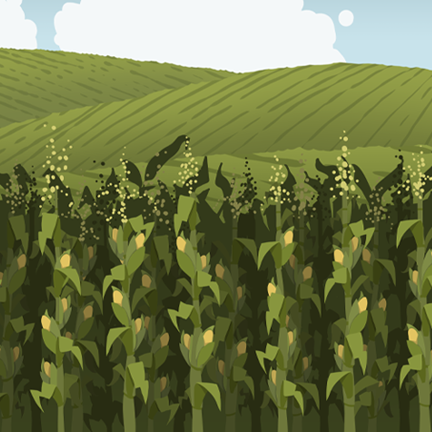 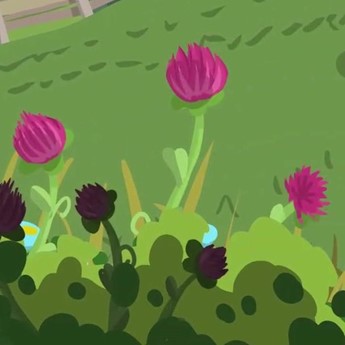 ŽÍŽALA
MOTÝL
SYSEL
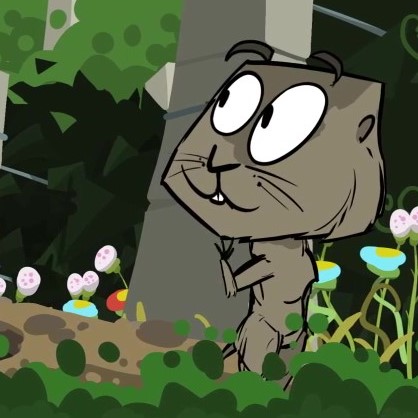 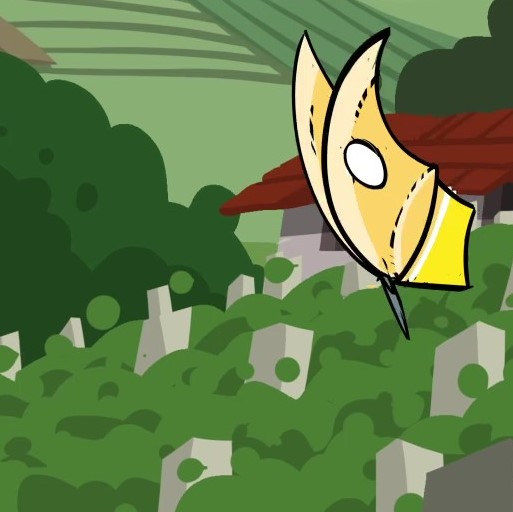 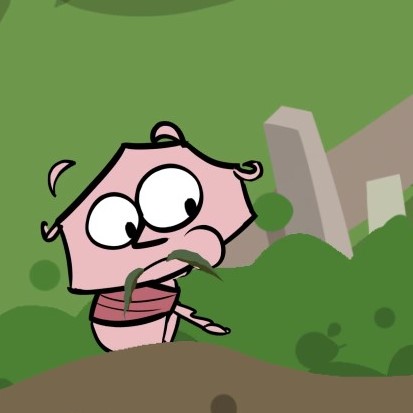 LOUKA
SÍDLIŠTĚ
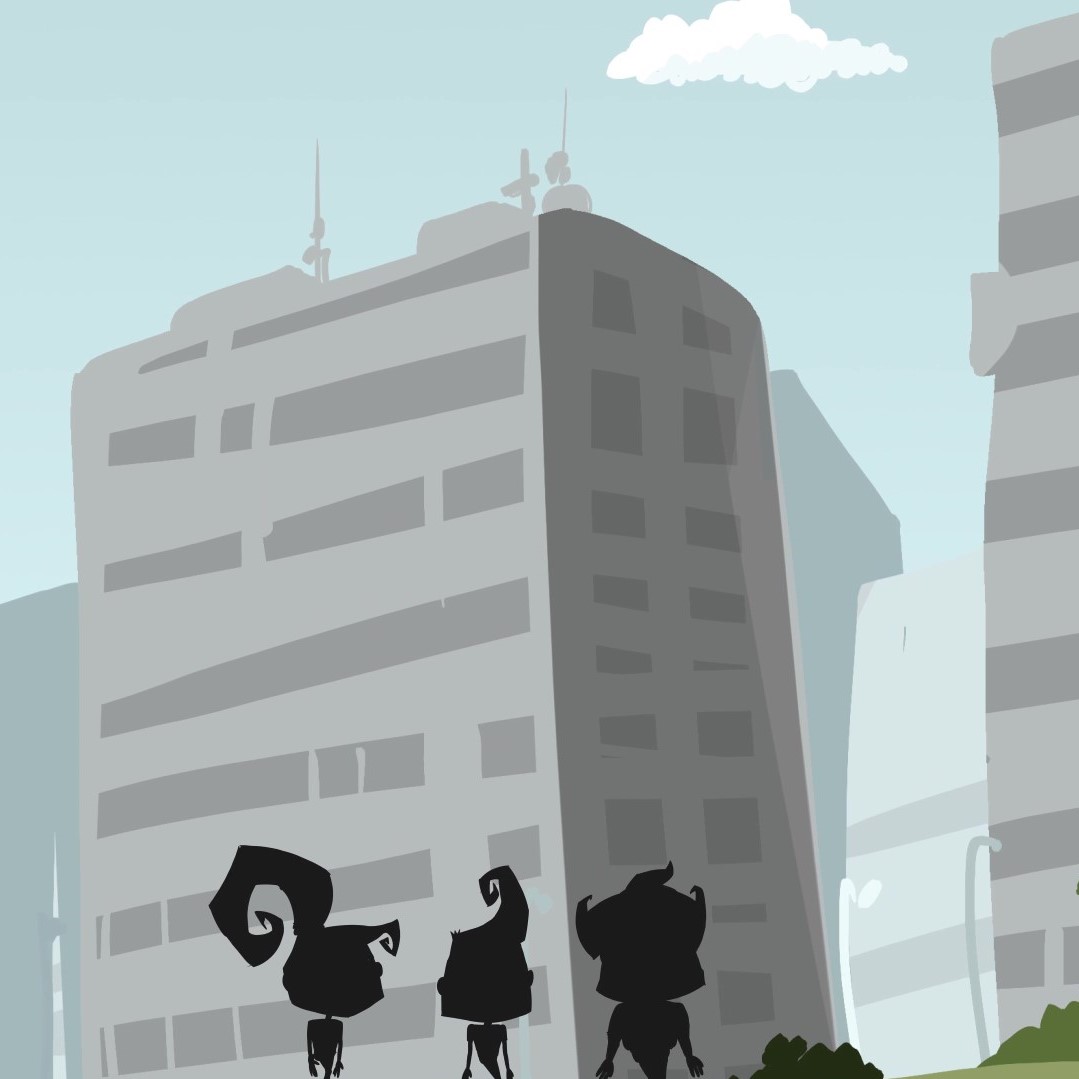 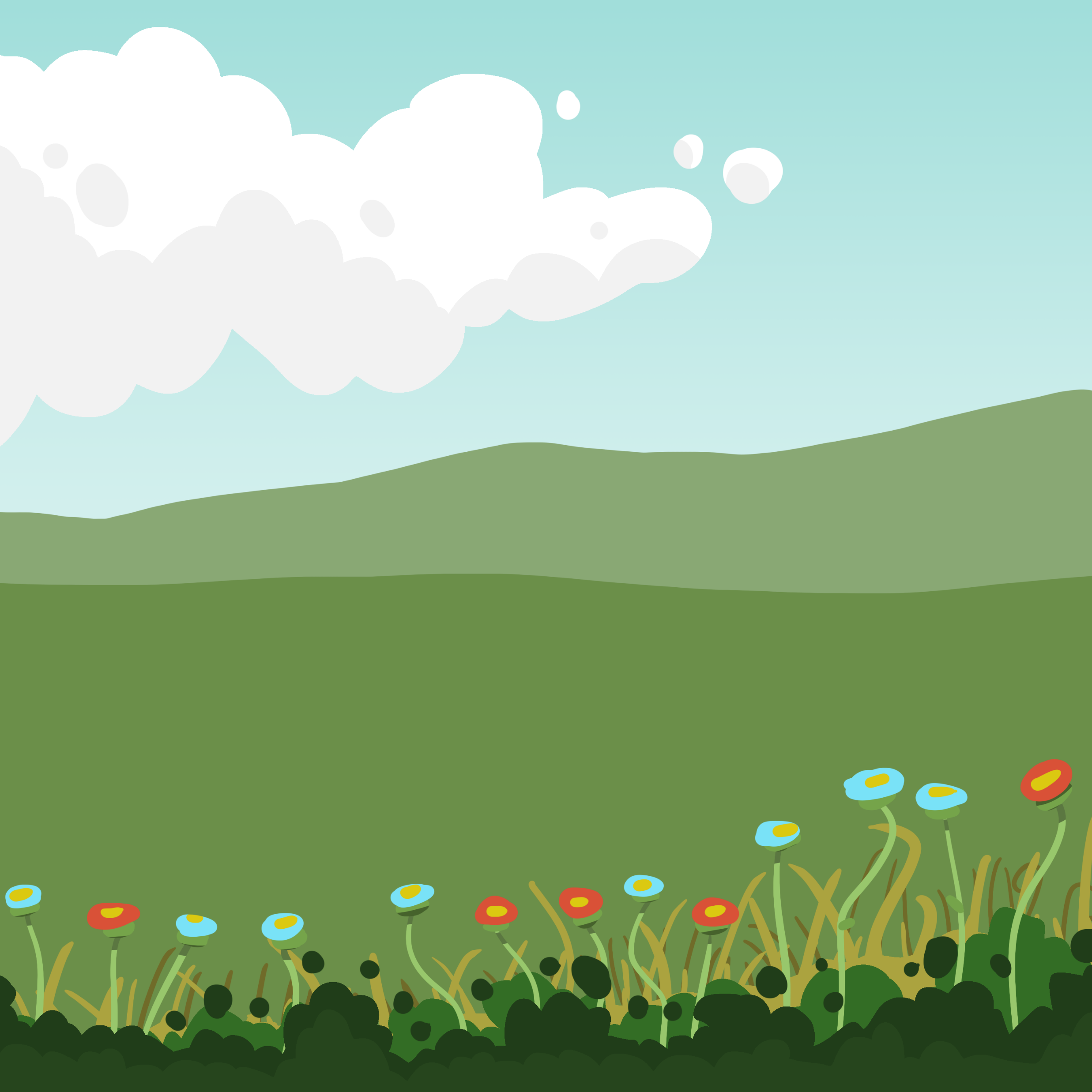